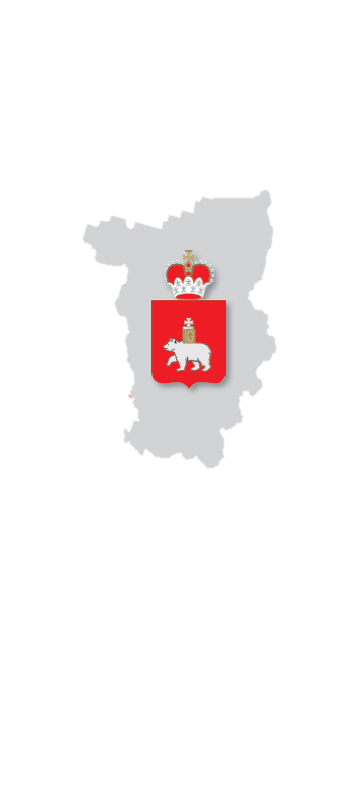 Внедрение системы наставничества педагогических  работников в практику работы  образовательных организаций  Пермского края
Дремина Инга Анатольевна,
ГАУ ДПО ИРО ПК
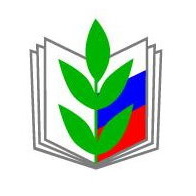 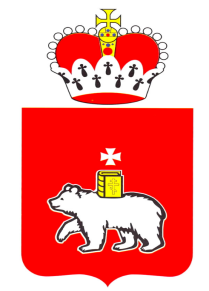 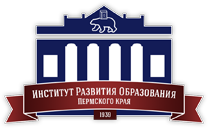 Наставничество – ресурс профессионального развития педагогов
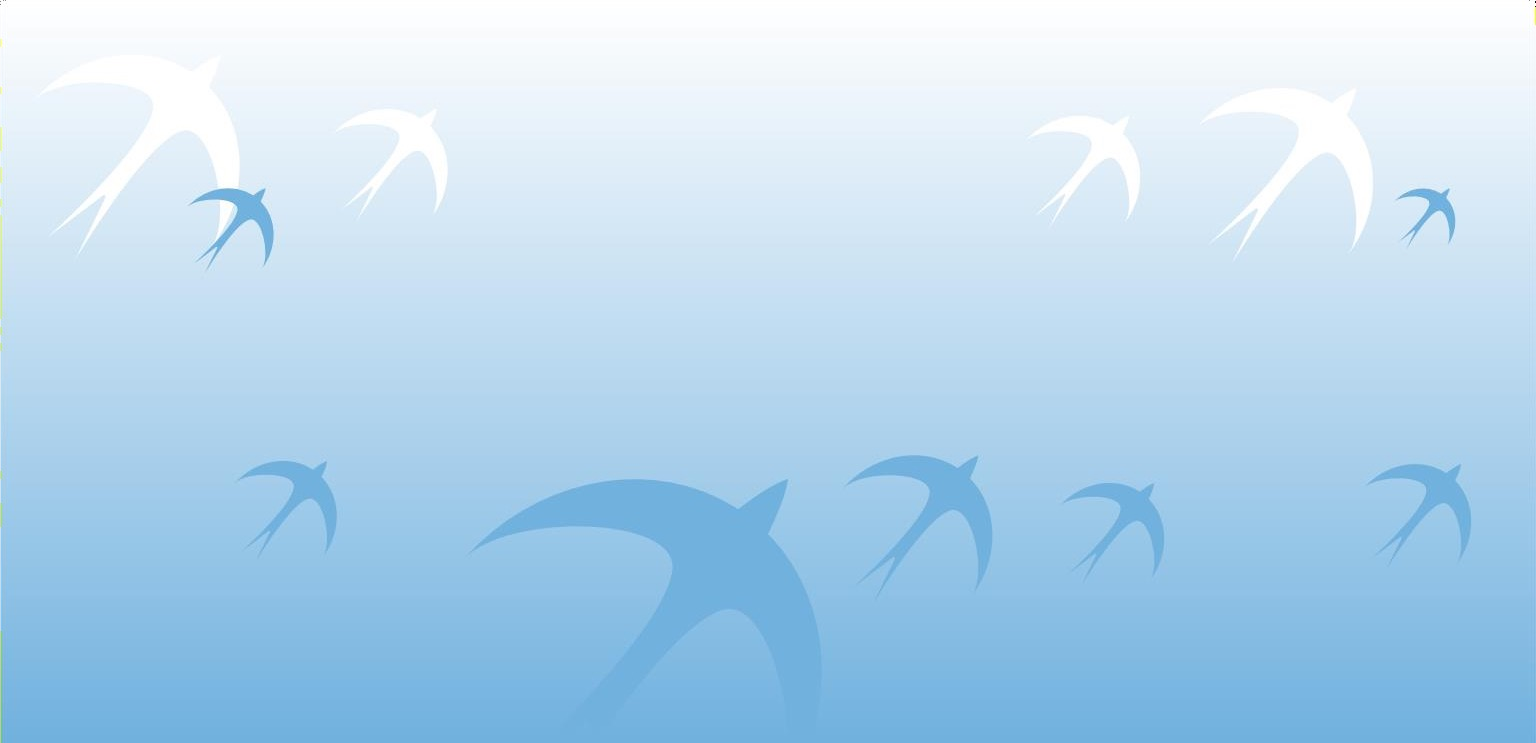 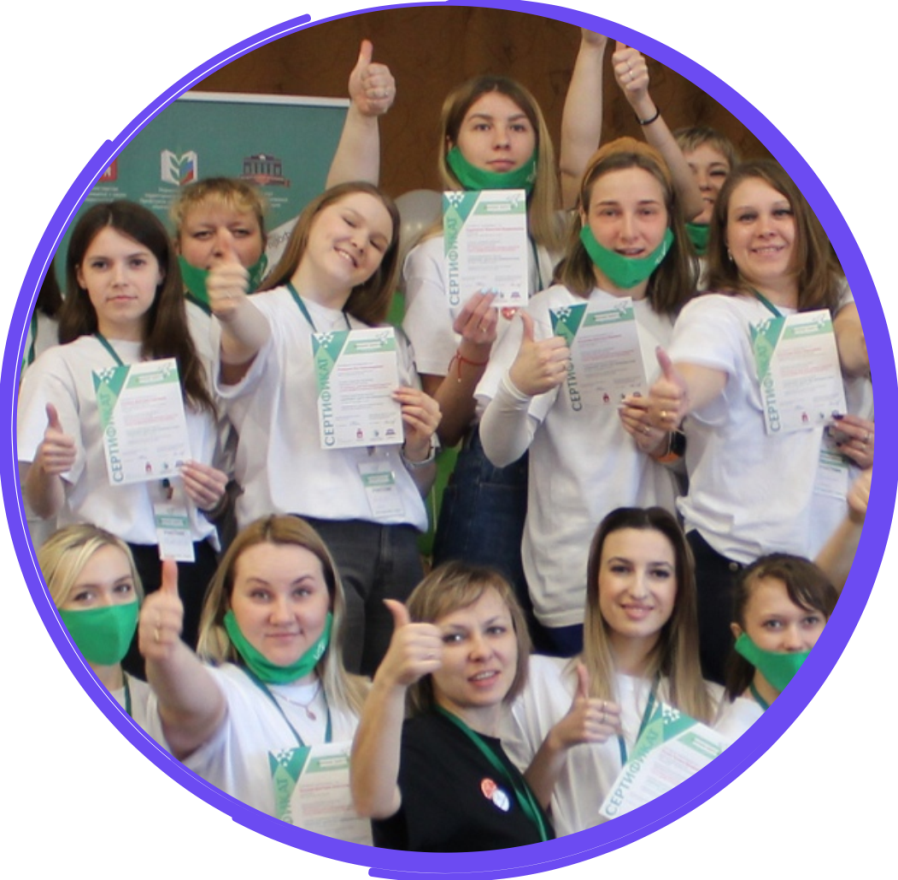 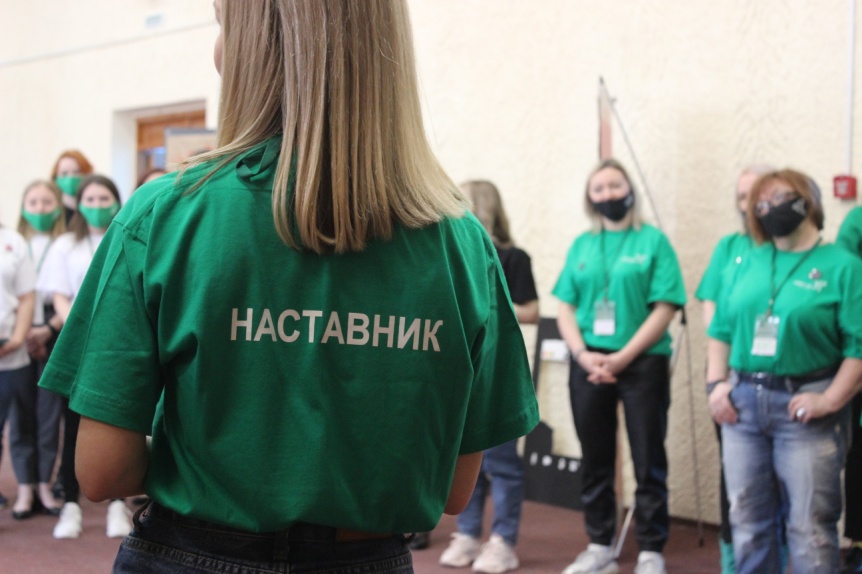 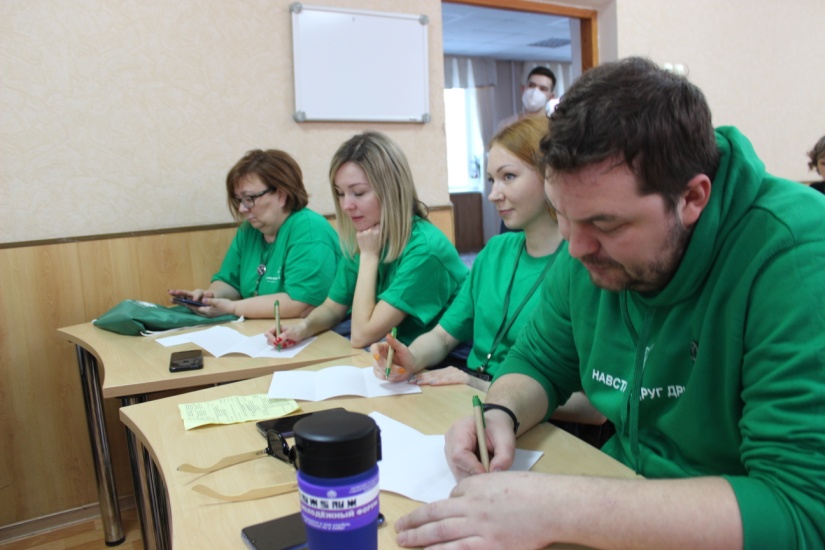 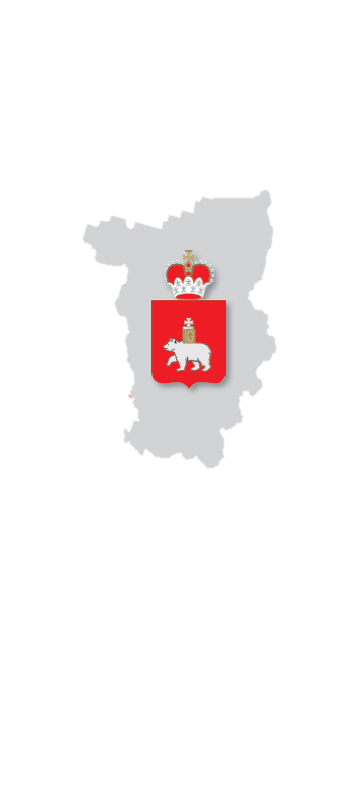 Вопросы
Наставник – наставляемый: субъекты/объекты
Определение целевых установок и контрольных точек
Комплекс практик взаимодействия (программа наставничества – региональный аспект)
НАСТАВНИЧЕСТВО
технология и условие интенсивного развития личности

ключевой элемент новой динамичной методической  системы, обеспечивающей  возможности для своевременной  адаптации педагогов к  меняющимся условиям

инструмент мотивации учителей к сотрудничеству и сотворчеству

- универсальная технология передачи опыта, знаний, формирования навыков, компетенций, метакомпетенций и ценностей через неформальное взаимообогащающее общение, основанное на доверии и партнерстве.
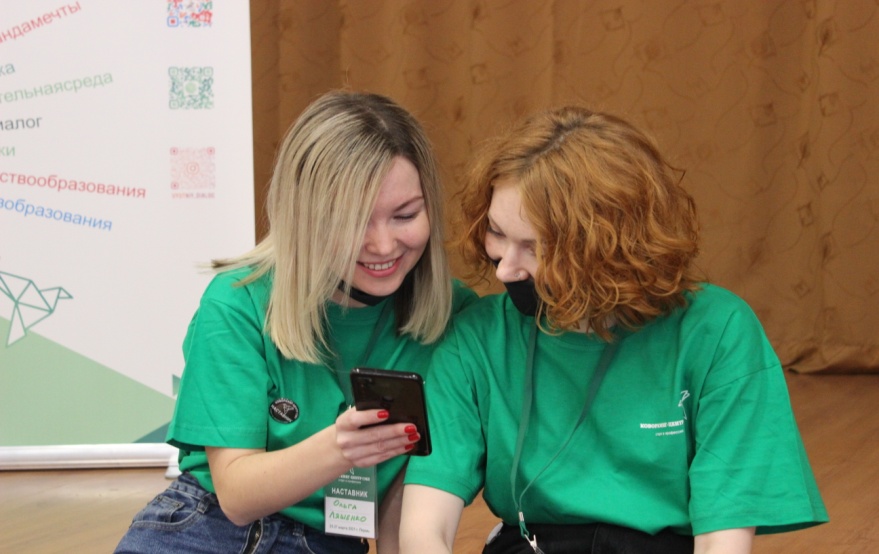 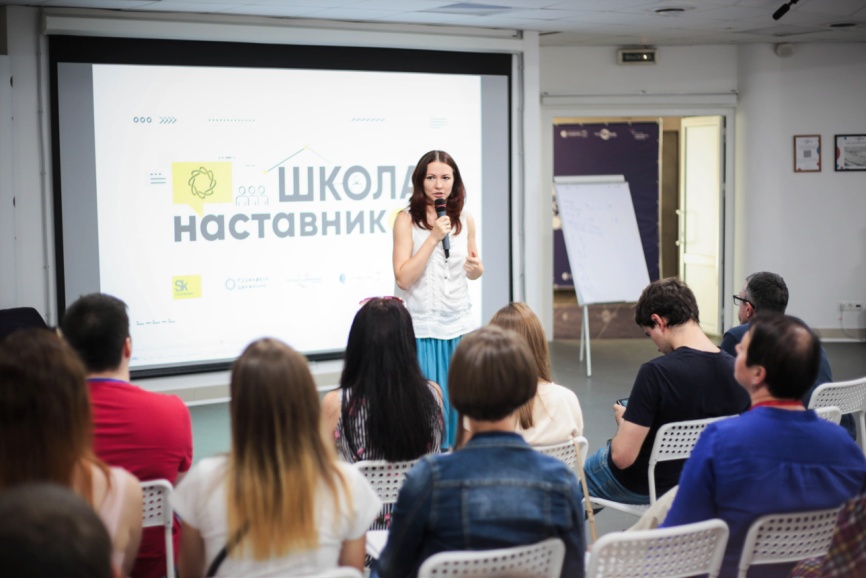 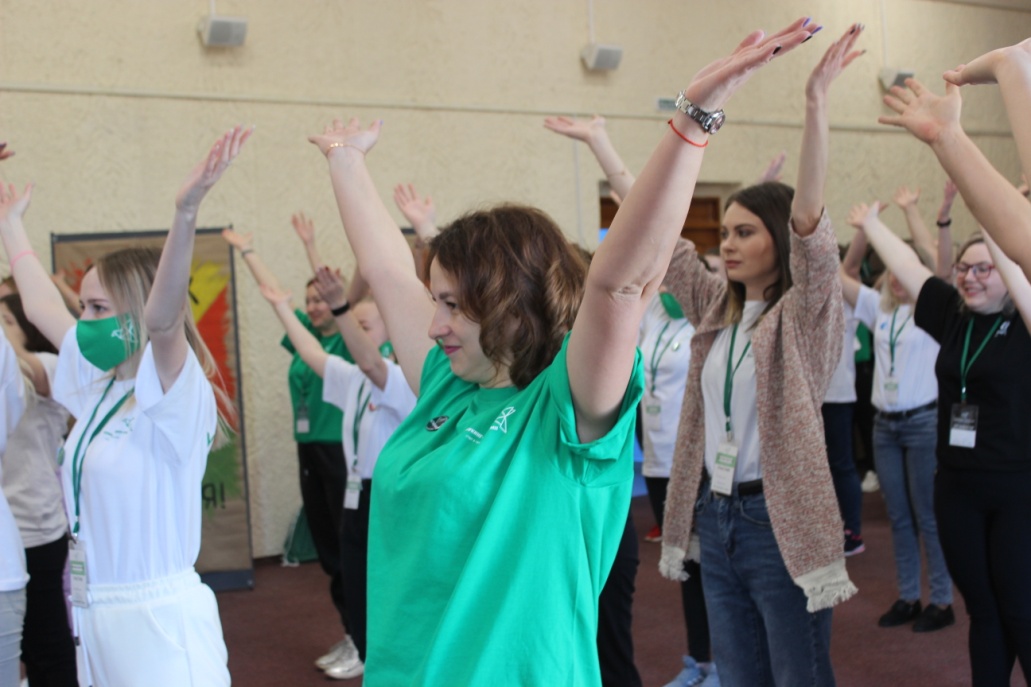 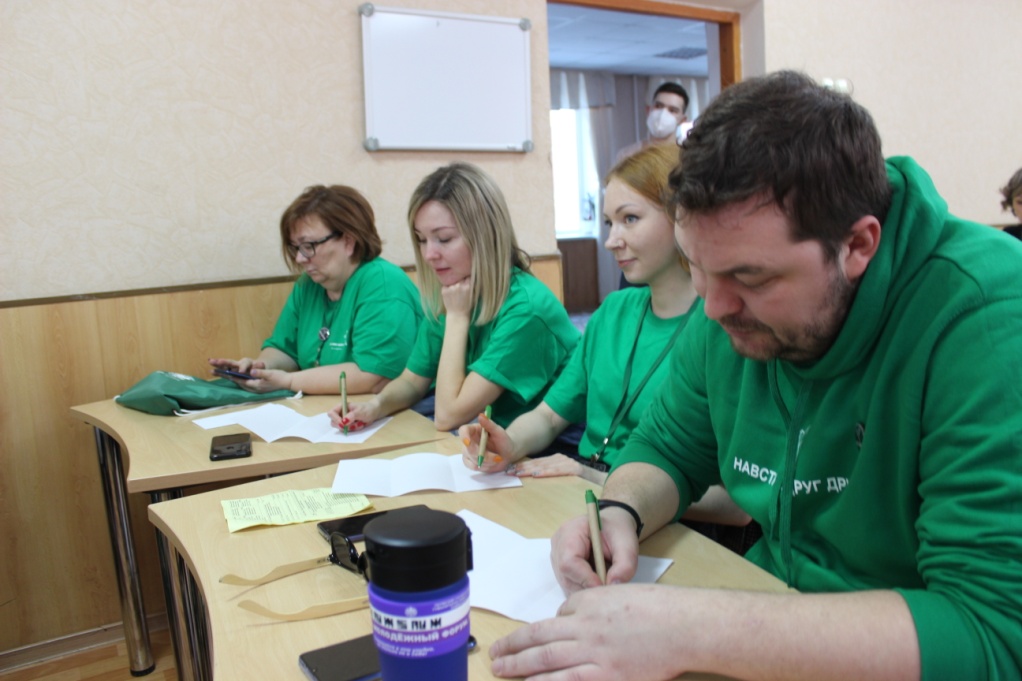 НАСТАВНИЧЕСТВО (итоги проектных сессий муниципальных образований края)
Нытва
Развивает активность через поддержку и доверие

Березники 
Развивает профессионализм на основе сотрудничества и доверия

Чердынь 
Взаимодействуя с уважением, развиваем мотивацию к действию

Верещагино
Доверие и взаимопомощь вдохновляет на развитие
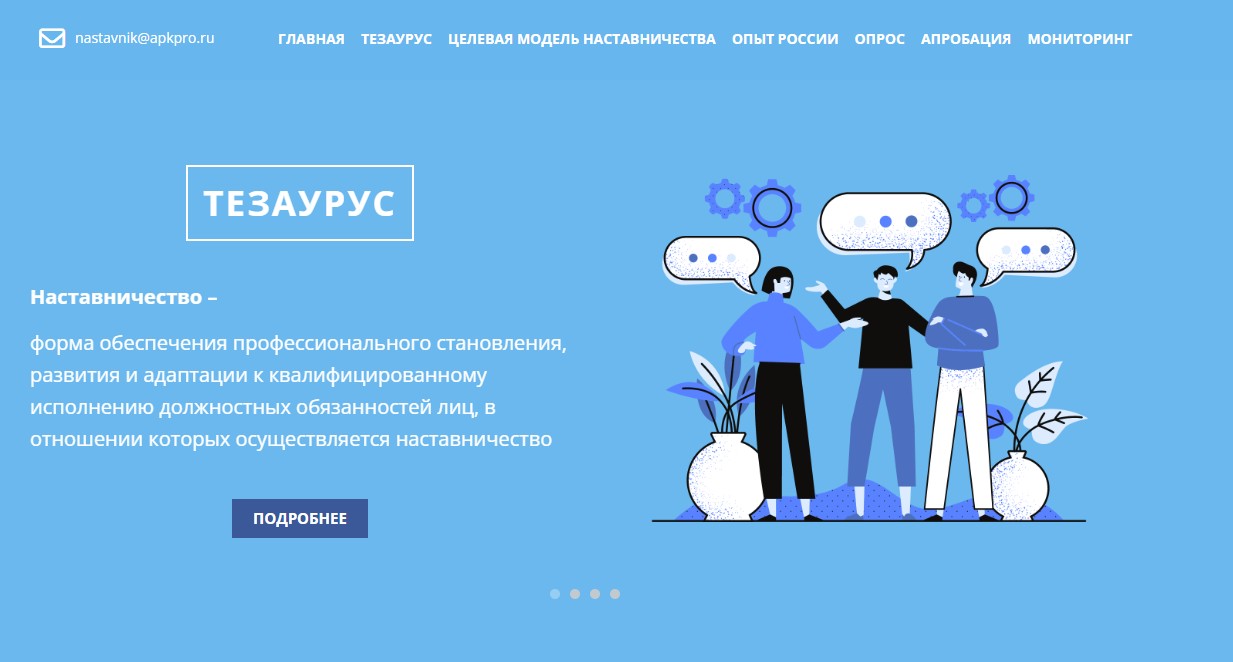 https://nastavnik.apkpro.ru/
Нормативно- правовая основа
Методология (целевая модель) наставничества обучающихся для организаций, осуществляющих  образовательную деятельность по общеобразовательным, дополнительным общеобразовательным  и программам среднего профессионального образования, в том числе с применением лучших  практик обмена опытом между обучающимися, утвержденная распоряжением Министерства  просвещения Российской Федерации от 25 декабря 2019 г. № Р-145

Методические рекомендации по разработке и внедрению целевой модели наставничества педагогических работников в образовательных организациях. Письмо министерства просвещения Российской Федерации № 26-28-вх-1627 от 28.12.2021 г.

Положение о наставничестве для педагогических работников образовательных организаций Пермского края, утверждено приказом Министерства образования и науки Пермского края от 04.07.2022 г. № СЭД-26-01-06-629

Дорожная карта по внедрению и реализации наставничества педагогических работников в Пермском крае, утверждена приказом министерства образования и науки Пермского края от 25.07.2022 г. № СЭД-26-01-06-696
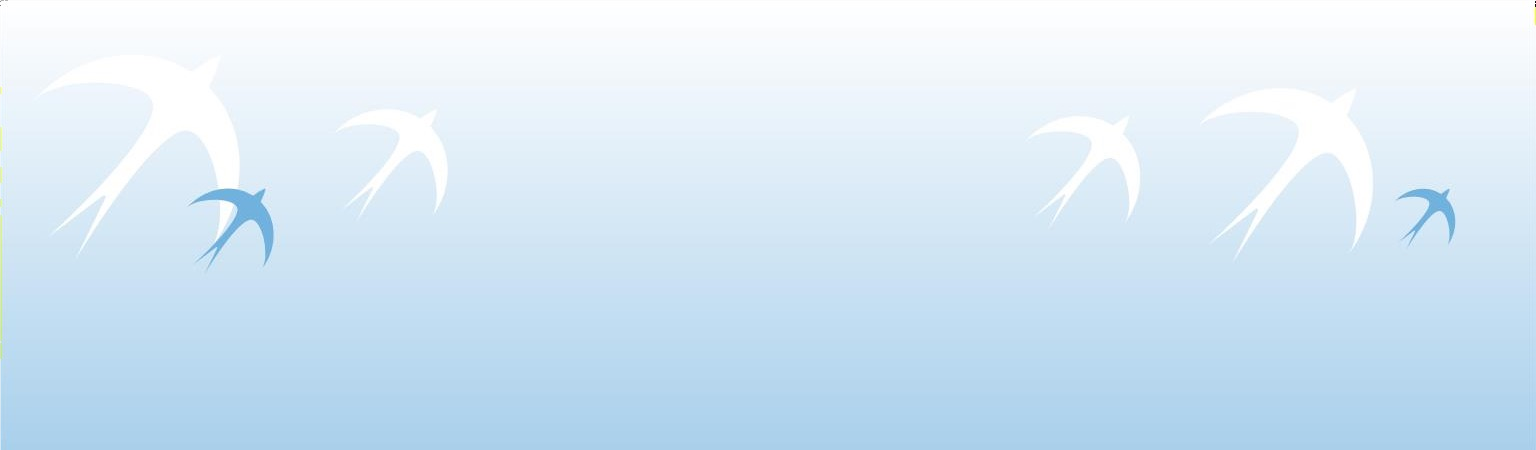 Актуальность, как решение проблем
дефицит компетенций молодых педагогов в области  педагогических технологий и преподавательских  умений, отвечающих требованиям ФГОС и профессионального стандарта (рассказали, как работать….)

кризис профессионального роста у педагогов со стажем, профессиональное выгорание

дефициты различного характера (предметные,  методические, метапредметные), выявленные у  педагогов различных категорий в ходе исследований  профессиональной компетентности

противоречия между насыщенной социальной и образовательной средой, с  тенденцией к усилению ее несогласованности и противоречивости и неспособностью педагогов освоить базовые процессы развития личности
8
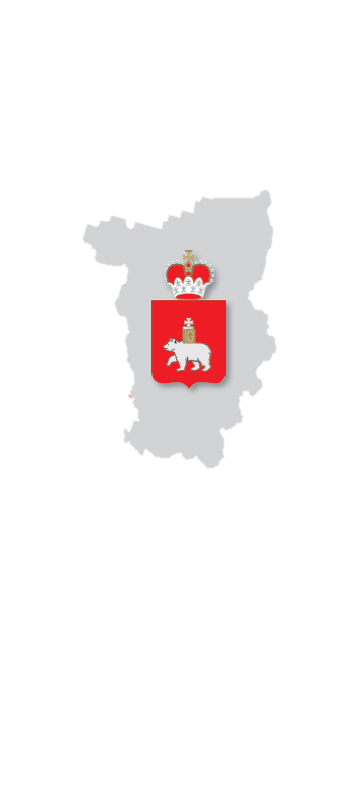 Целевая установкаСрок внедрения системы  наставничества педагогических  работников в образовательных  организациях Пермского края
– конец 2022 года
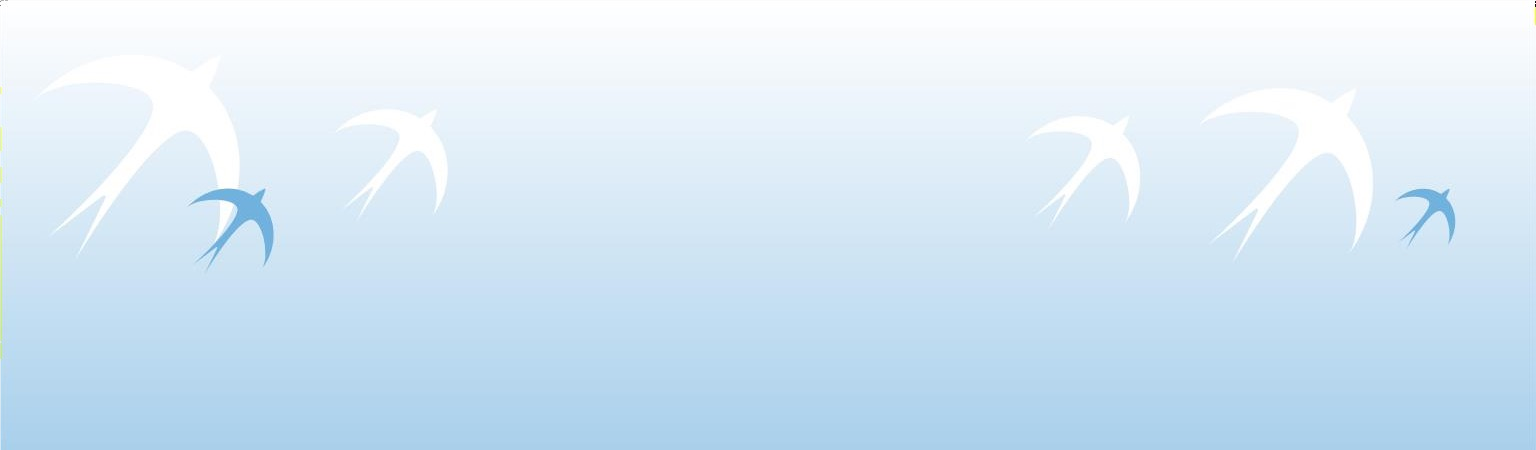 N – доля образовательных организаций, реализующих  педагогических работников, процент.
систему наставничества
Формула расчета:  N=A/B*100%
A – количество образовательных организаций, реализующих систему наставничества  педагогических работников, единиц.
Образовательная организация признается реализующей систему наставничества
педагогических работников при наличии документов образовательной организации,  утверждающих положение о системе наставничества педагогических работников в  образовательной организации.
B – количество образовательных организаций в субъекте Российской Федерации в  соответствии с формой федерального статистического наблюдения № ОО-1 «Сведения  об организации, осуществляющей образовательную деятельность по образовательным  программам начального общего, основного общего, среднего общего образования»,  единиц.
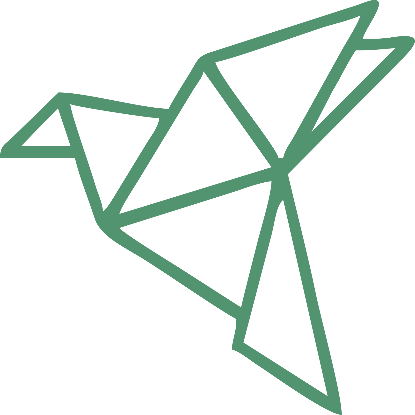 НАВСТРЕЧУ ДРУГ ДРУГУ:СМП-2015 # НАСТАВНИКИ - 2020
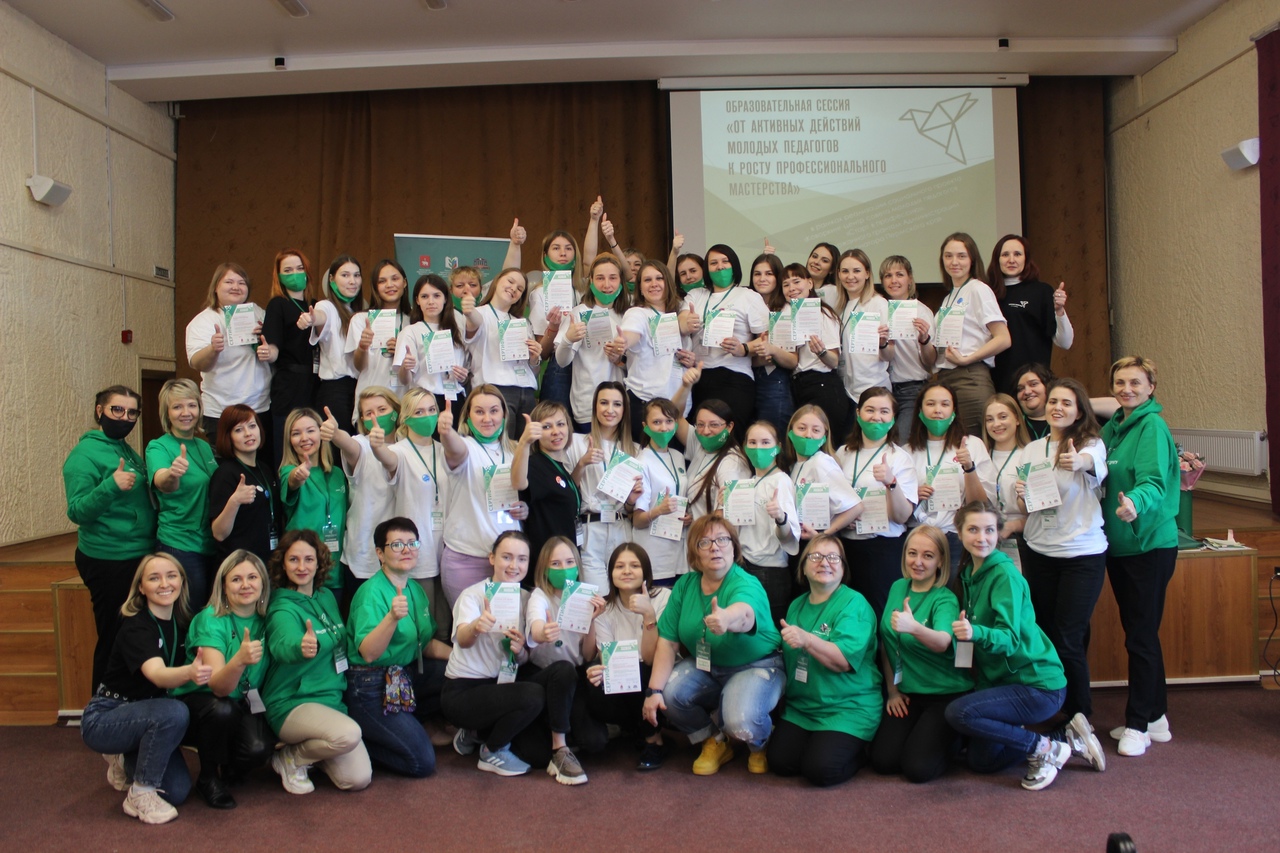 АКТУАЛЬНОСТЬ
 - Нацпроект «Образование» (федеральные проекты «Современная школа», «Успех каждого ребенка», «Молодые профессионалы», «Учитель будущего»)
 - Текущие (проектные) задачи движения СМП ПК, реализация проекта «Коворкинг-центр СМП»  гранта Администрации губернатора Пермского края
#smp_perm #коворкинг_центр_СМП #навстречу_друг_другу #движение_наставники #уютный_диалог #мыоднакоманда #профсоюзобразования #министерствообразования #ИРОПК
Проект Коворкинг центр СМП 2021
140 участников, 34 наставника
15 организаторов
10000 просмотров 
более 100 мастер-классов
18 подкастов
23 прямых эфира 
 1 очная сессия
3 видеоролика
5 видеосюжетов ВГТРК Пермь, ВЕТТА
27 педагогов обучились на курсах 
1 сборник
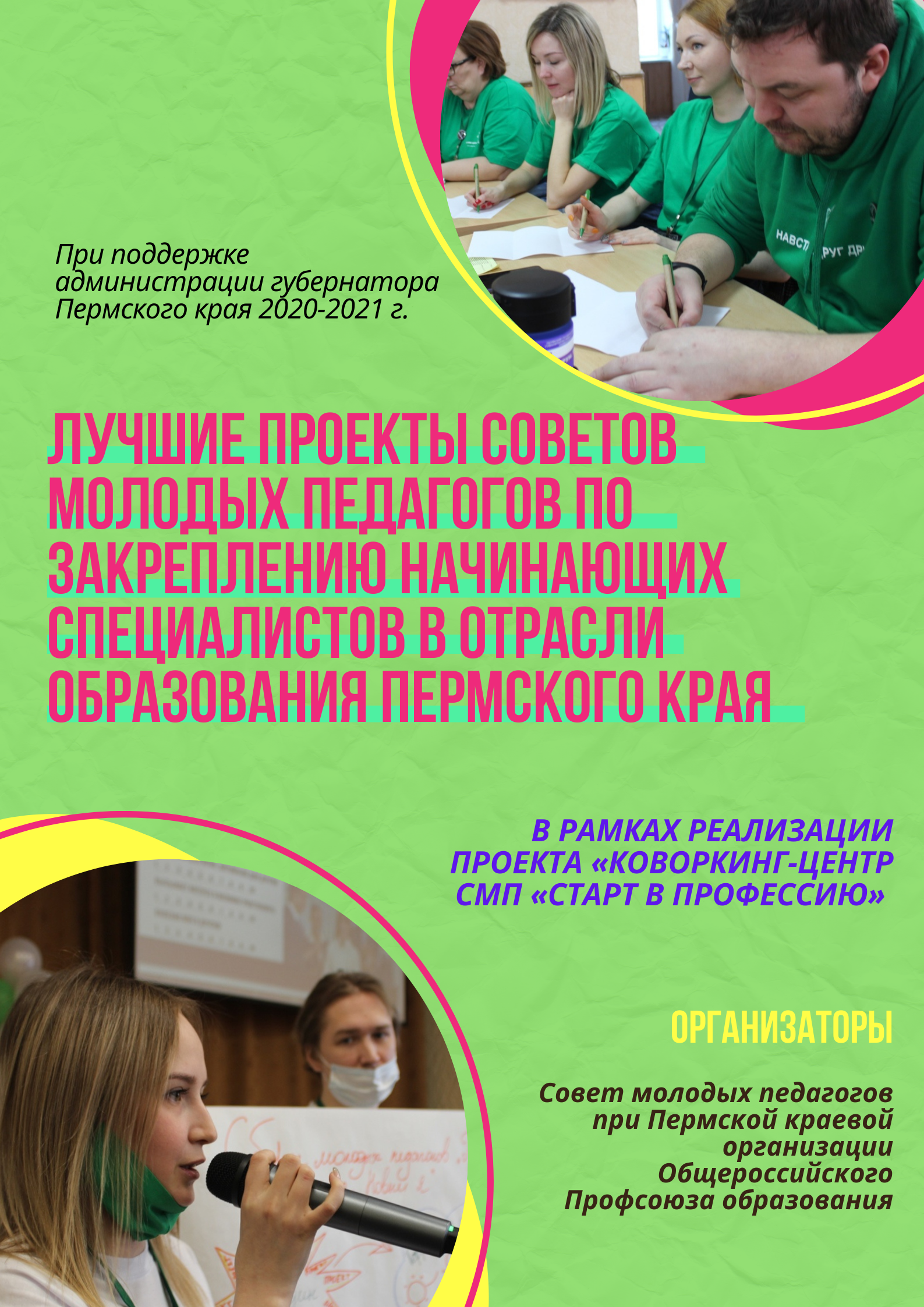 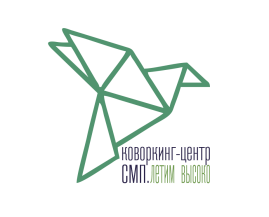 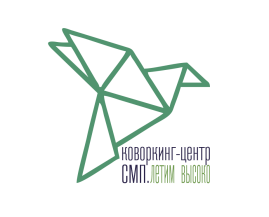 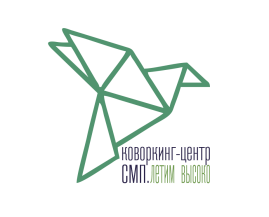 Онлайн-проекты 2022
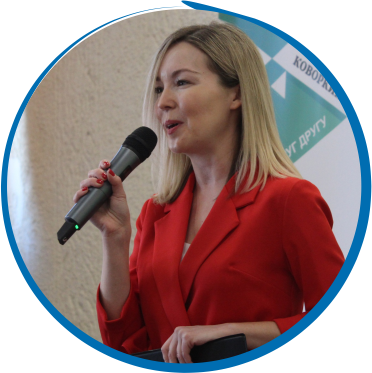 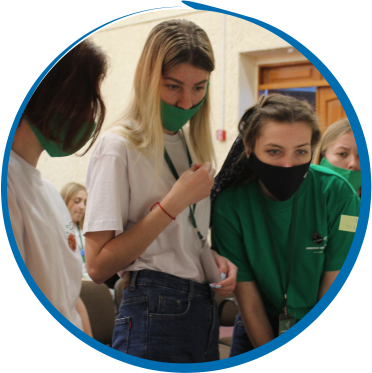 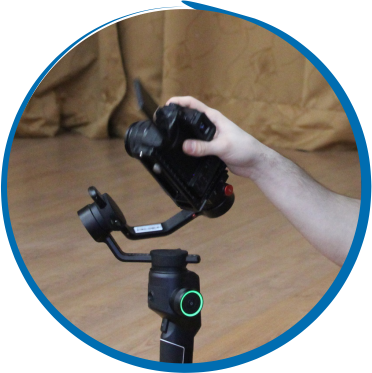 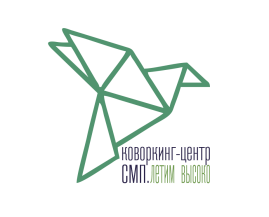 Индивидуальные консультации
Ted – обучение начинающих педагогов
Медиапрактикум «Нескучная педагогика»
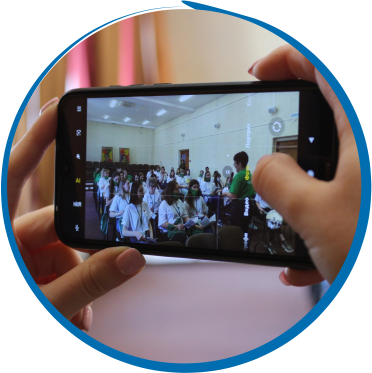 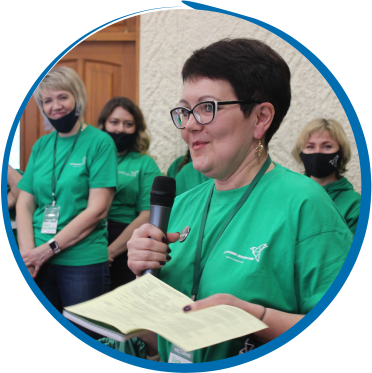 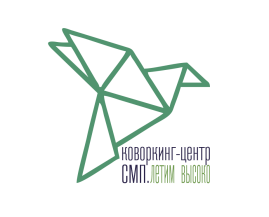 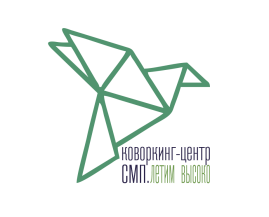 Мобильная школа наставничества для педагогов Верхнекамья
Онлайн мастер-классы
Коворкинг 2022 в цифрах
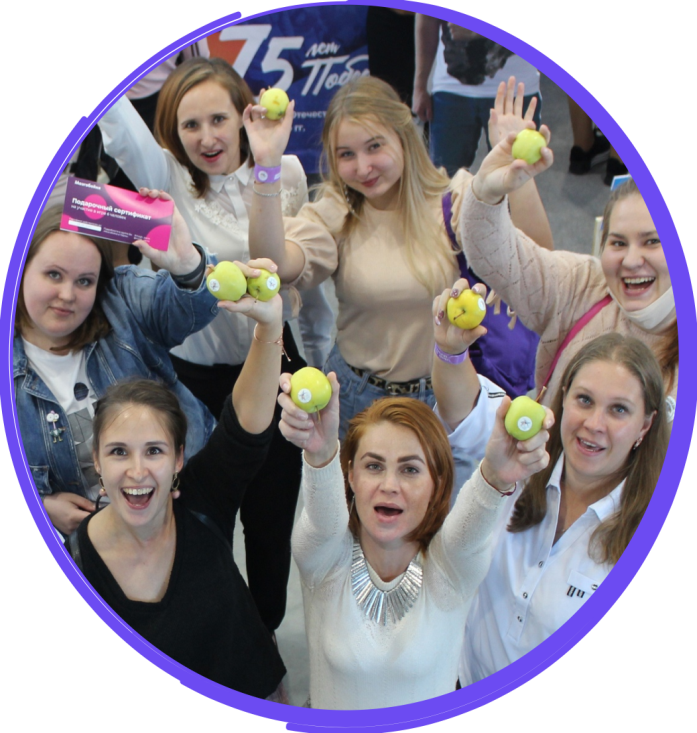 Участников – 400 
Наставников – 42 
Регионов РФ – 22
Партнеров – 3
Проектов – 6
Публикаций - 2
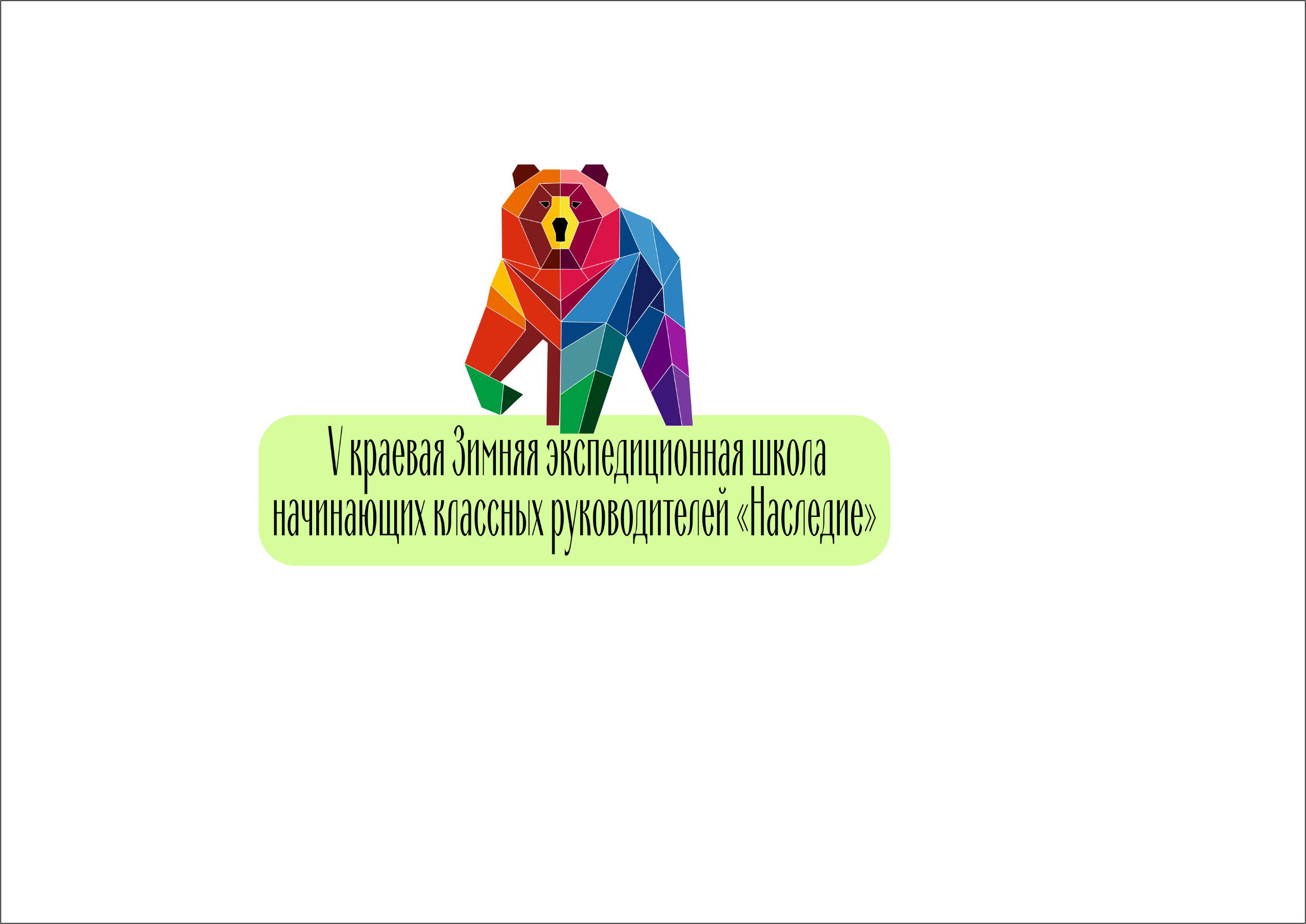 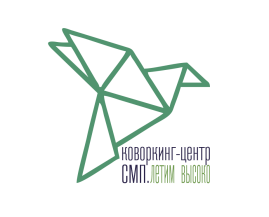 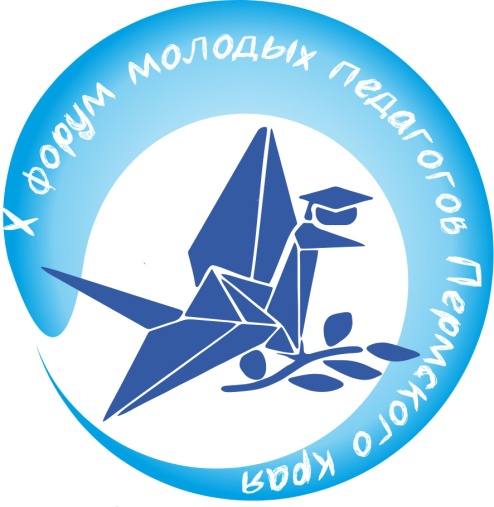 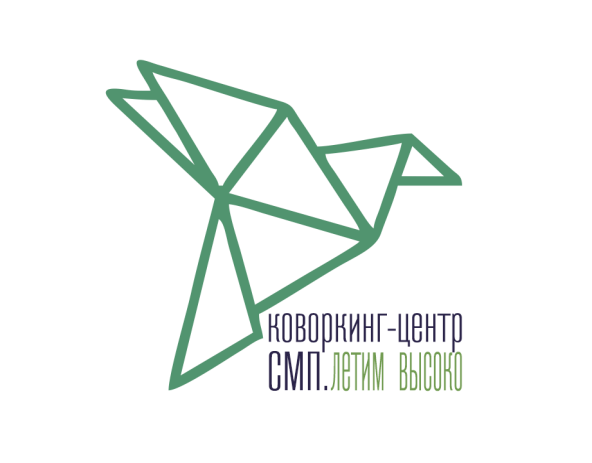 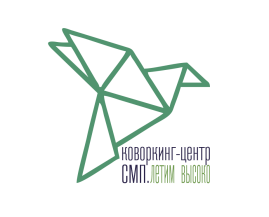 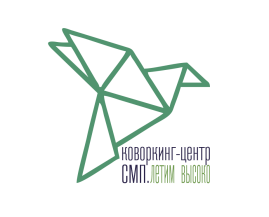 https://vk.com/smp_perm
http://educomm.iro.perm.ru/groups/molodye-pedagogi-1/events
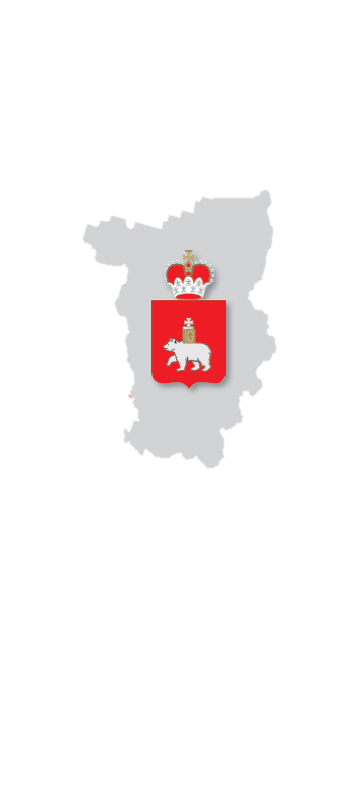 Информационные ресурсы
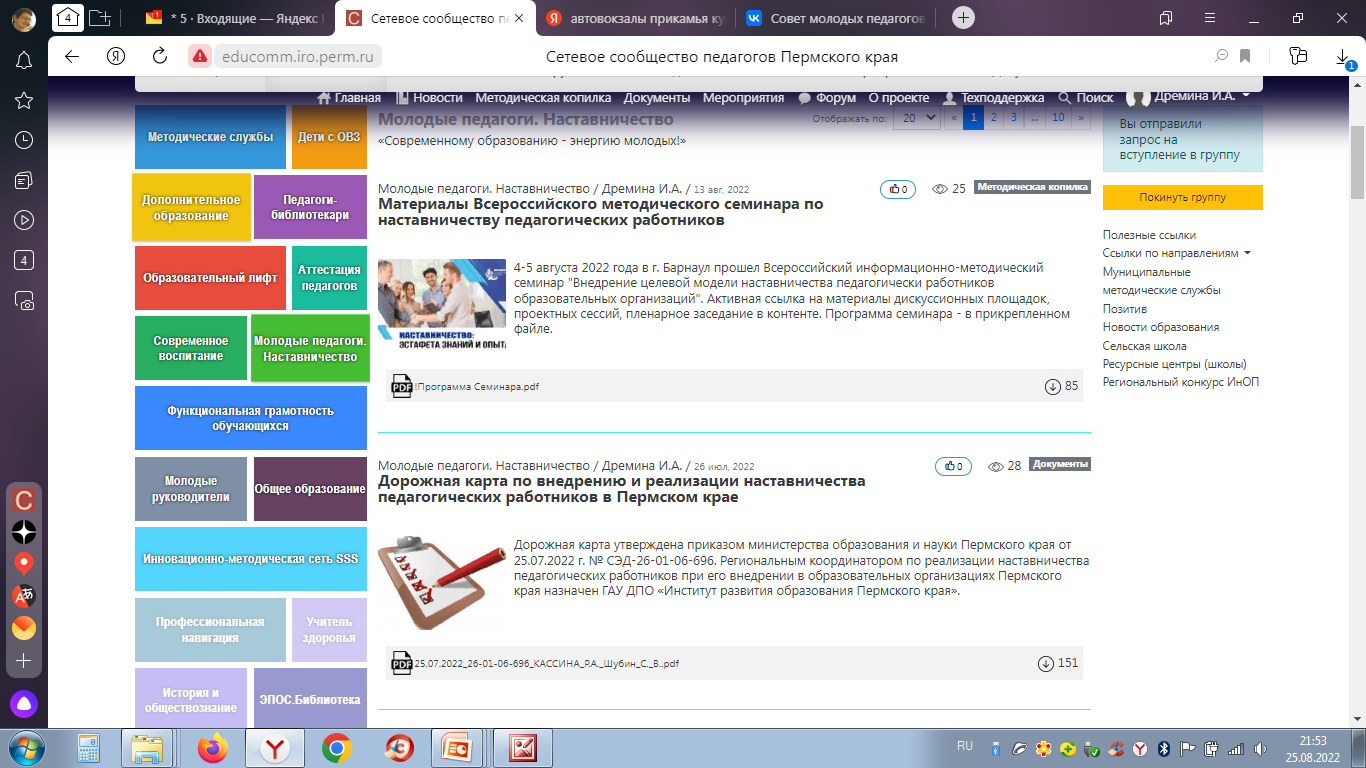 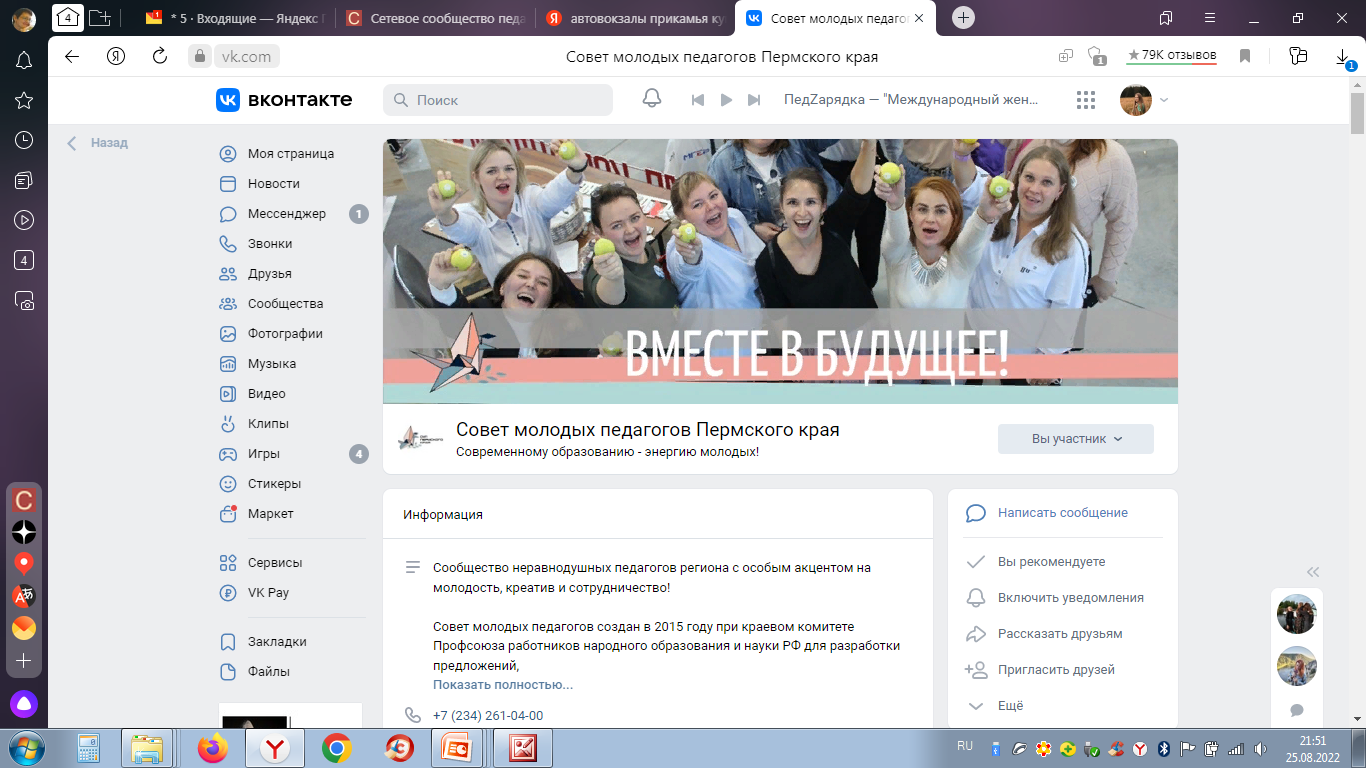 Кто становится наставляемым? А наставником?
Наставляемый — участник  персонализированной программы  наставничества, который через  взаимодействие с наставником и при  его помощи и поддержке приобретает  новый опыт, развивает необходимые  навыки и компетенции, добивается  предсказуемых результатов,  преодолевая тем самым свои  профессиональные затруднения,  восполняя свои профессиональные  дефициты
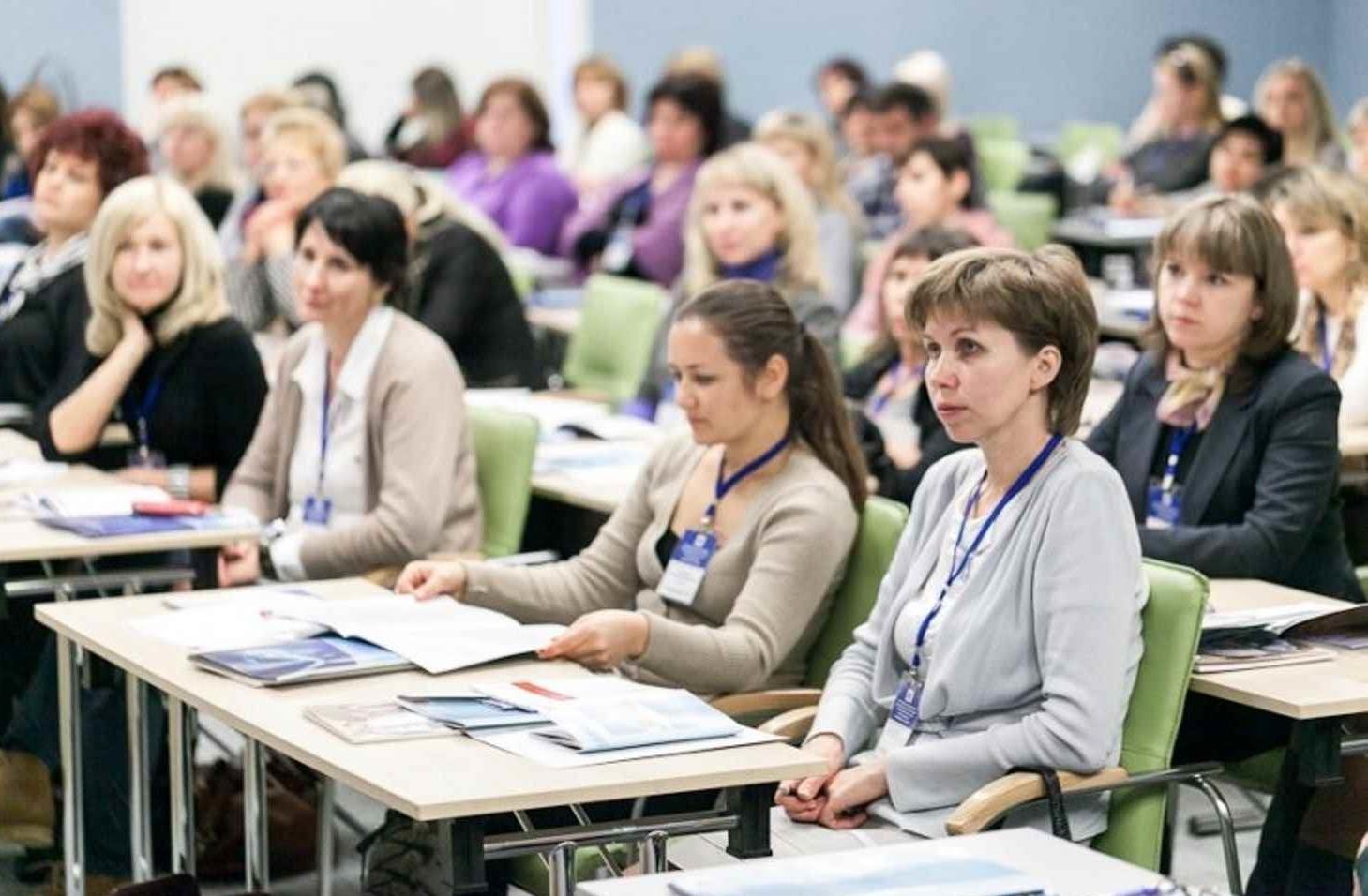 4
15
Категории наставляемых
молодые/начинающие педагоги;
педагоги, приступившие к работе после длительного перерыва;
педагоги, находящиеся в процессе адаптации на новом месте  работы;
педагоги, желающие повысить свой профессиональный уровень
в определенном направлении педагогической деятельности;
педагоги, желающие овладеть современными IT-программами, 
цифровыми навыками, ИКТ-компетенциями и т.д.;
педагоги, находящиеся в состоянии эмоционального выгорания;
педагоги, испытывающие другие профессиональные затруднения,  имеющие профессиональные дефициты и осознающие потребность  в наставнике;
стажеры/студенты, заключившие договор с обязательством 
последующего принятия на работу и/или проходящие стажировку/  практику в образовательной организации
8
Региональный уровень:модель наставничества
Портал сетевого сообщества педагогов ПК
Стажировки
Семинары, практикумы
Совет молодых педагогов ПК
Вовлечение педагогов в  экспертную деятельность
Вовлечение педагогов в проект СМП ПК Коворкинг-центр
Мобильная школа наставничества
Методическая служба ИРО ПК
Внештатные сотрудники  повышения квалификации
Региональное объединение НАСТАВНИКИ
Эксперты
Актив СМП ПК
Контрольные точки мониторинга  - полезный чек-лист
Акт об утверждении Положения о системе  наставничества педагогических работников в ОО 
 Акт об утверждении дорожной карты (плана  мероприятий) по реализации Положения о системе  наставничества педагогических работников в ОО
 Акт (акты) о закреплении пар «наставник –  наставляемый»
Локальные акты, регламентирующие меры  стимулирования педагогических работников ОО, включенных в  наставничество
Наличие персонализированных программ  наставничества, индивидуальных образовательных  маршрутов
 Мониторинг эффективности и результативности системы наставничества, формирует итоговый  аналитический отчет по внедрению системы  наставничества
2
Цель: создание условий для адаптации, эффективного включения в  педагогическую деятельность и повышения профессионального потенциала  100% молодых специалистов.
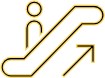 Показатели и критерии эффективности проектов
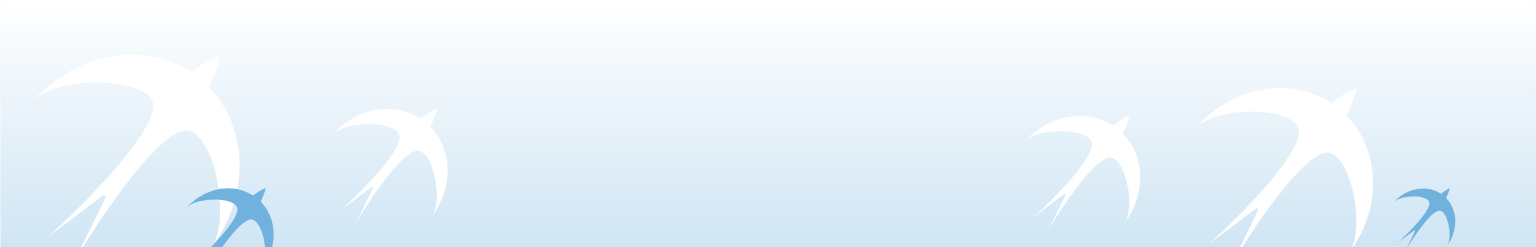 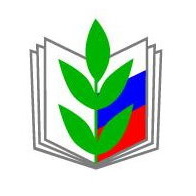 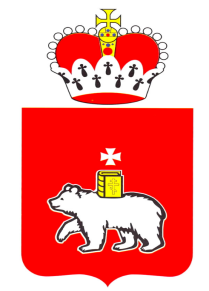 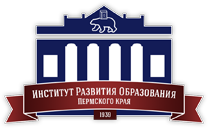 Наставничество – ресурс профессионального развития педагогов
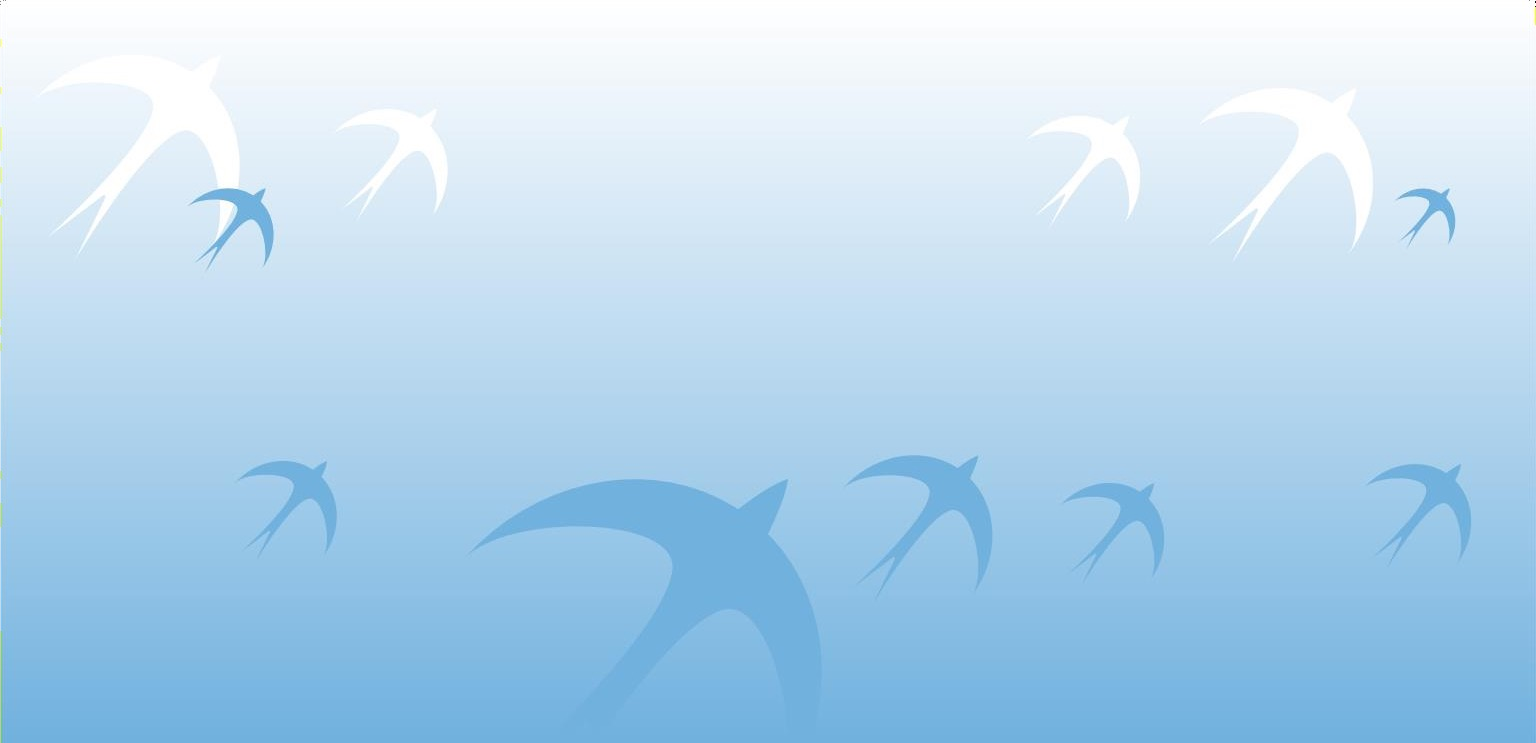 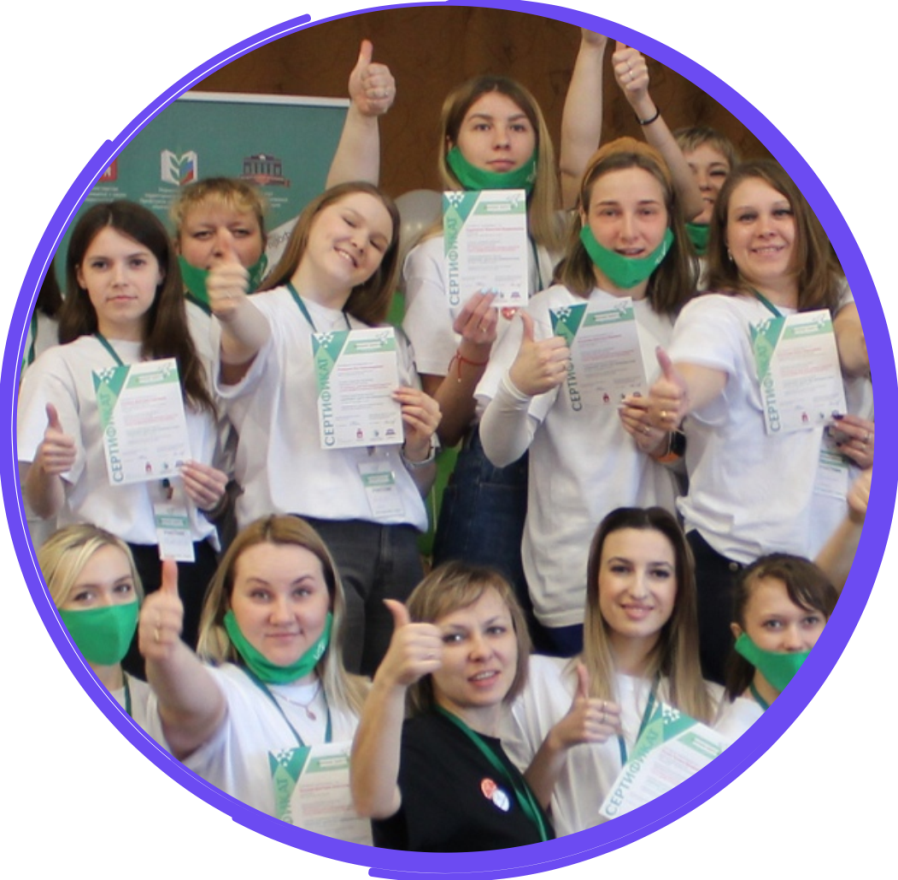 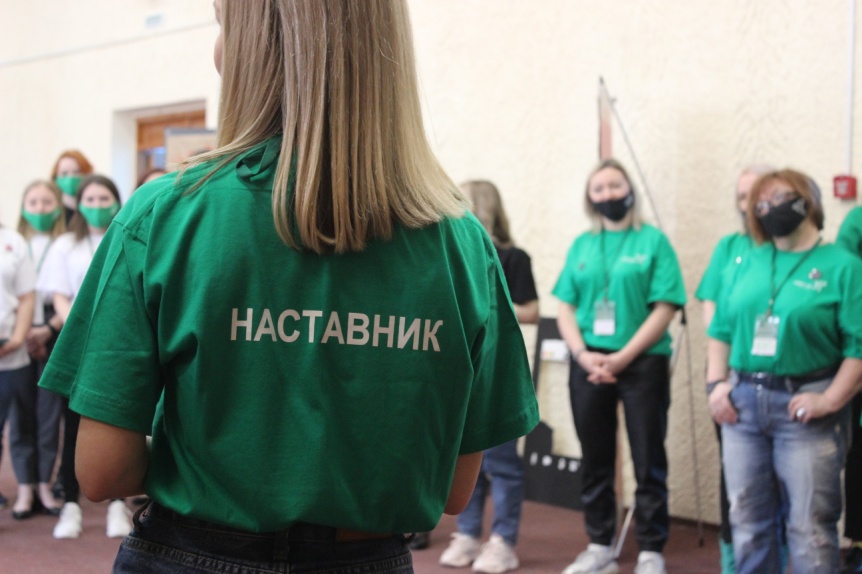 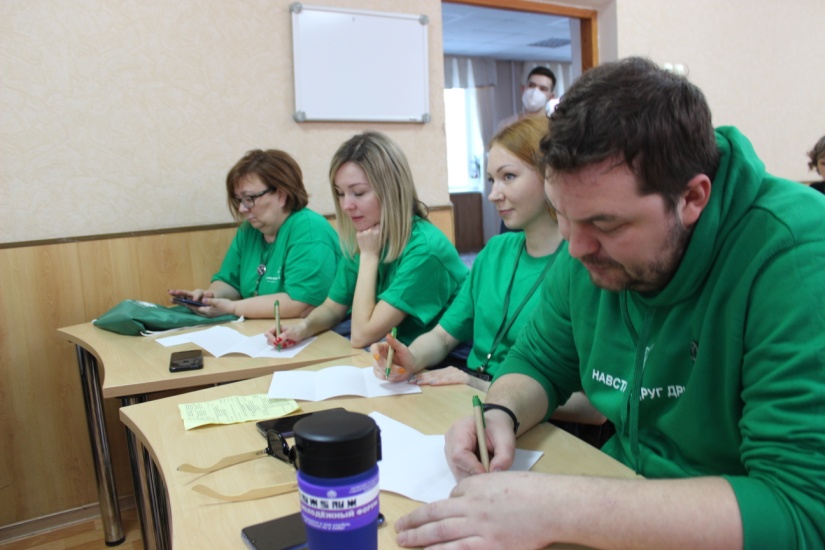